Муниципальное бюджетное образовательное учреждение муниципального образования «Город Архангельск» Детский сад комбинированного вида №119 «Поморочка»
С.Г. ПИСАХОВ -детям
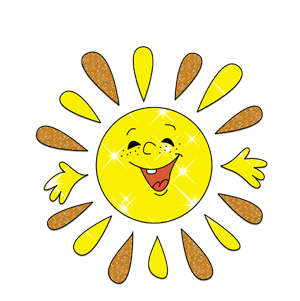 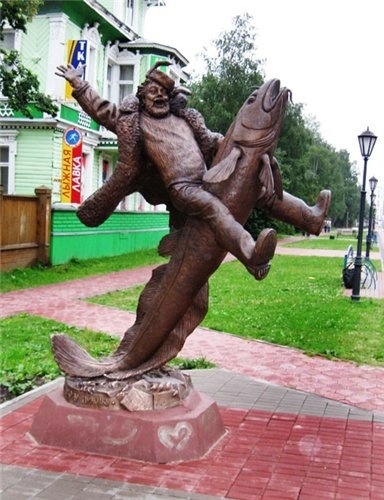 Авторы проекта:
 Н.А. Котова, воспитатель  
 С.Л. Акентьева, воспитатель  
 Е.В. Шадрина, ст. воспитатель
Цель проекта
Познакомить воспитанников и их родителей с биографией и творчеством С. Г. Писахова.
	Расширить круг читательских интересов, приобщая  дошкольников к домашнему чтению. Активизировать семейное чтение.
 	Способствовать гармонизации детско-родительских отношений через создание традиций семейного чтения.
	Формировать  патриотические чувства у дошкольников на основе приобщения к литературе писателей Севера.
Задачи   проекта
Воспитанники:
- расширять знания детей об обычаях и традициях жителей Русского Севера, красоте и особенностях природы;
 - развивать художественное восприятие, эстетический вкус при знакомстве с литературными произведениями, образцами художественного творчества;
- развивать умение передавать свои чувства от приобщения к творчеству своего народа в рисунках и поделках;
- развивать воображение, мышление в процессе наблюдения, исследования и создания объектов творчества, умение сравнивать и анализировать;
- пополнять и обогащать словарный запас детей;  
- воспитывать коммуникативные навыки, самостоятельность, трудолюбие;
- воспитывать любознательность и наблюдательность; 
 - воспитывать любовь к своей малой родине.
Родители как участники образовательных отношений:      - привлечь родителей как участников образовательных отношений к получению дополнительных знаний о творчестве С. Г. Писахова;       -  активизировать  родителей воспитанников для участия   в образовательных мероприятиях, совместного с детьми творчества.Взаимодействие со специалистами ДОУ и социумом:- привлечь специалистов ДОУ и сотрудников социума   как участников образовательных отношений с целью реализации задач   проекта   в интеграции образовательных областей «Познавательное развитие», «Речевое развитие», «Социально-коммуникативное развитие», «Художественно-эстетическое развитие» и «Физическое развитие».
этапы реализации проекта:
1 этап - подготовительный
Обоснование проблемы, опрос детей и родителей, подбор материалов, методической и художественной литературы, разработка  перспективного плана реализации проекта.
2 этап - организационный
Реализация перспективного плана проекта.

3этап -  обобщающий
  Завершение и оценка проекта.
Занятия по изобразительной  деятельности в детском саду
Рисование«Морожены песни» по сказке С. Г.  Писахова
Рисование «Кокошники»
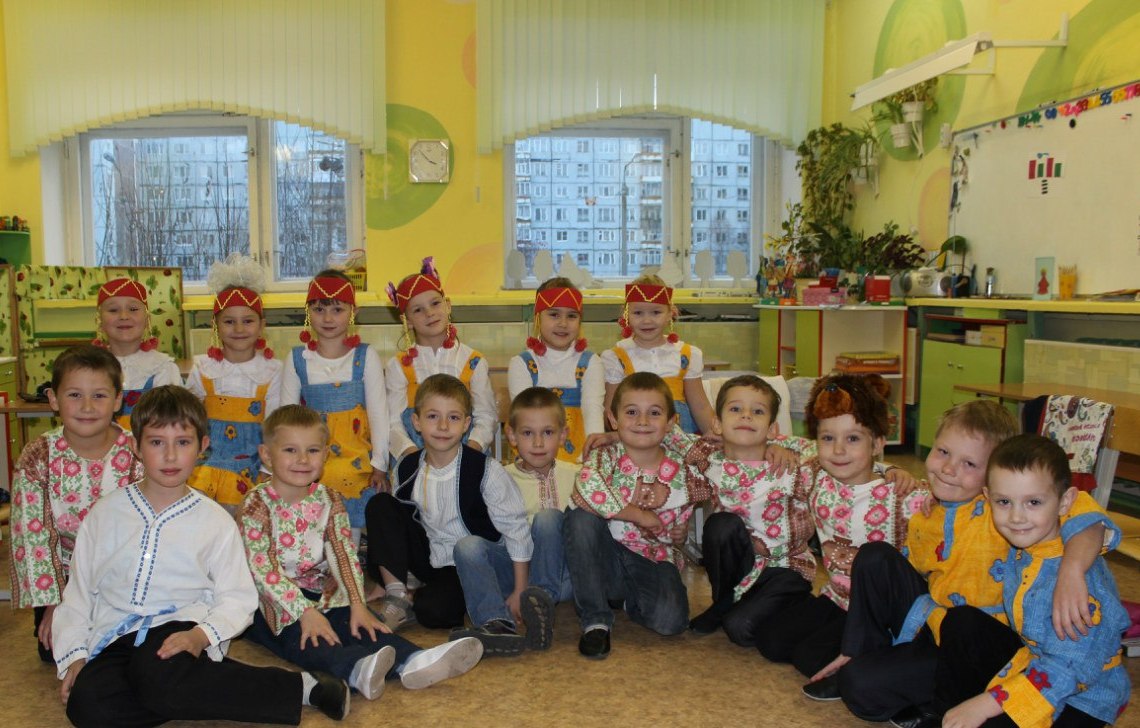 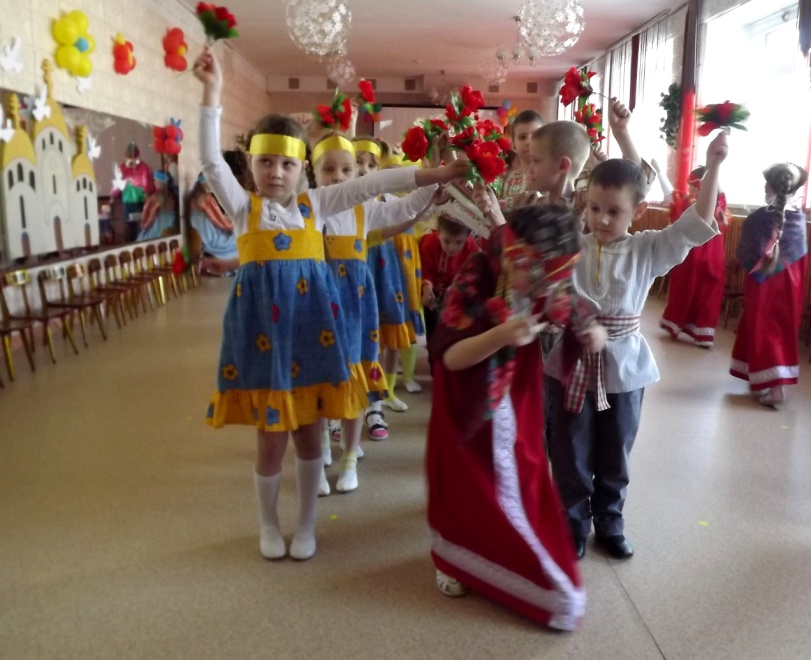 Народные игры 
с региональным содержанием
Экскурсия в музей изобразительного искусства «Оберегатель Севера"
Дети знакомятся с живописными работами С.Г. Писахова
Занятие по изобразительной деятельности в музее «Северное сияние»
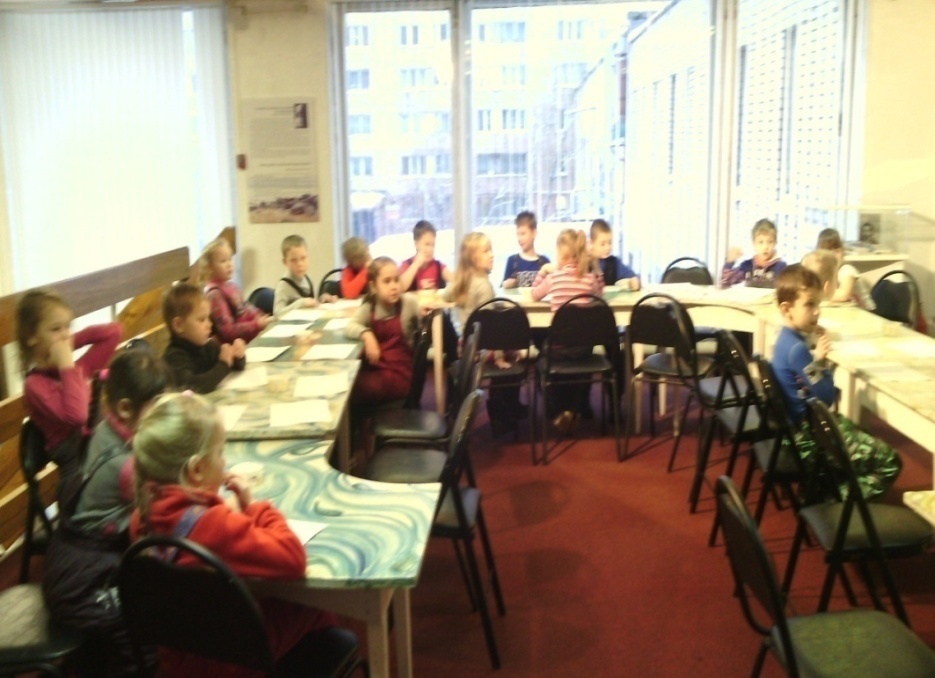 Мини – музей «Народные ремесла»
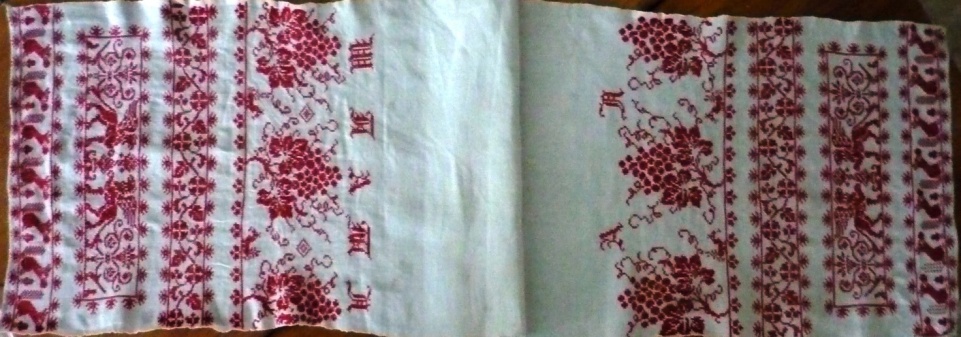 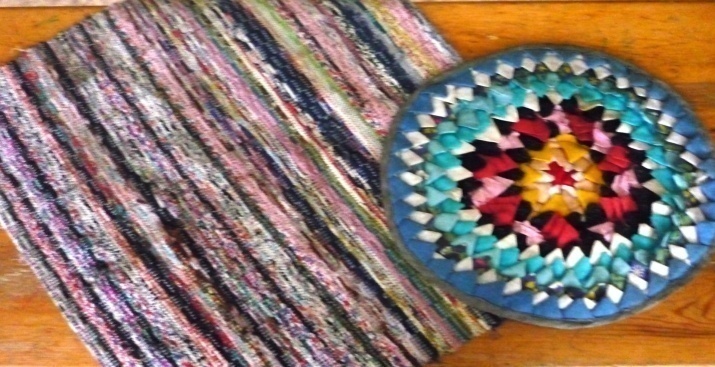 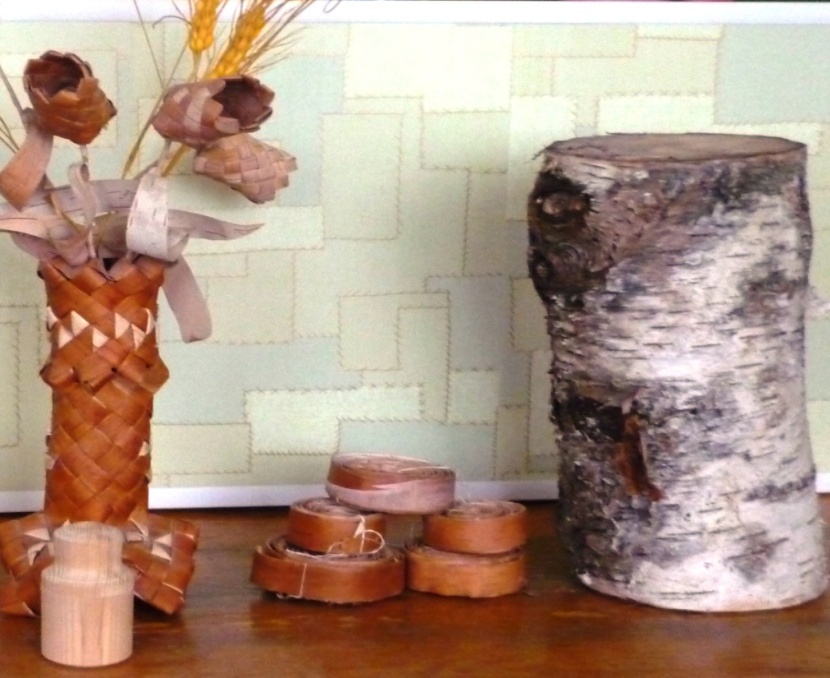 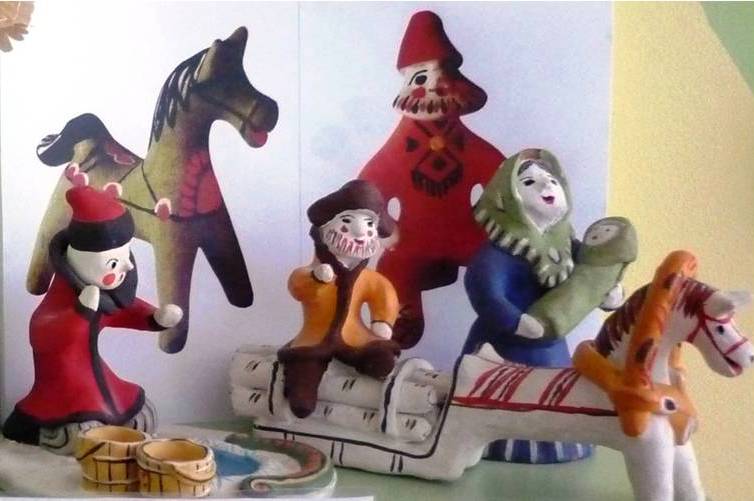 Инсценирование сказок С.Г. Писахова
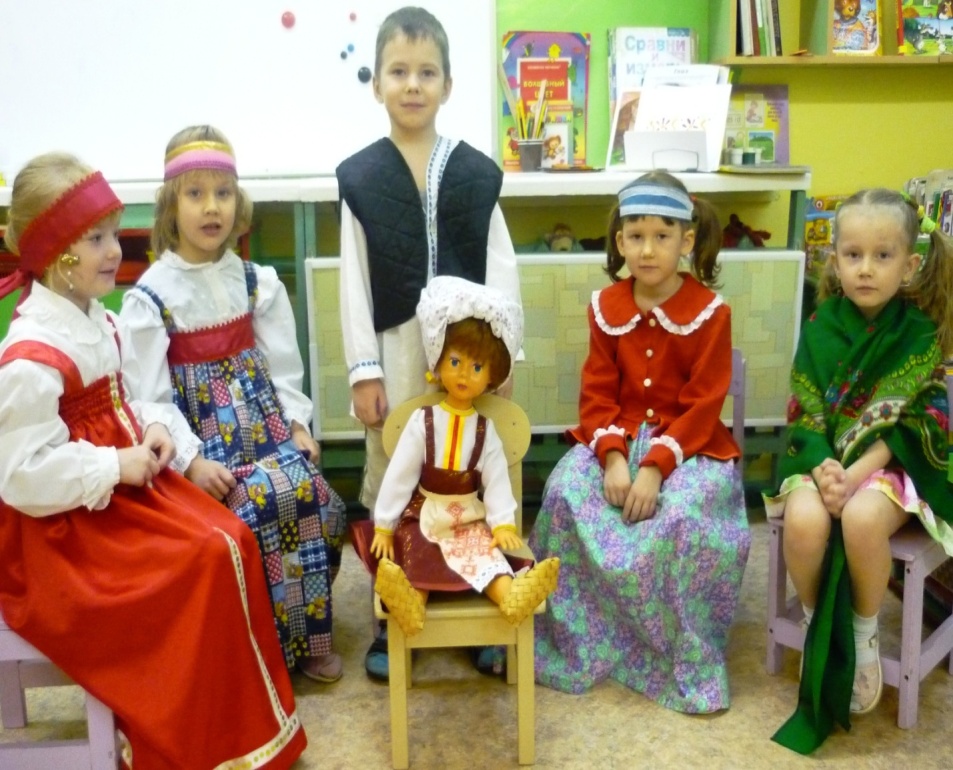 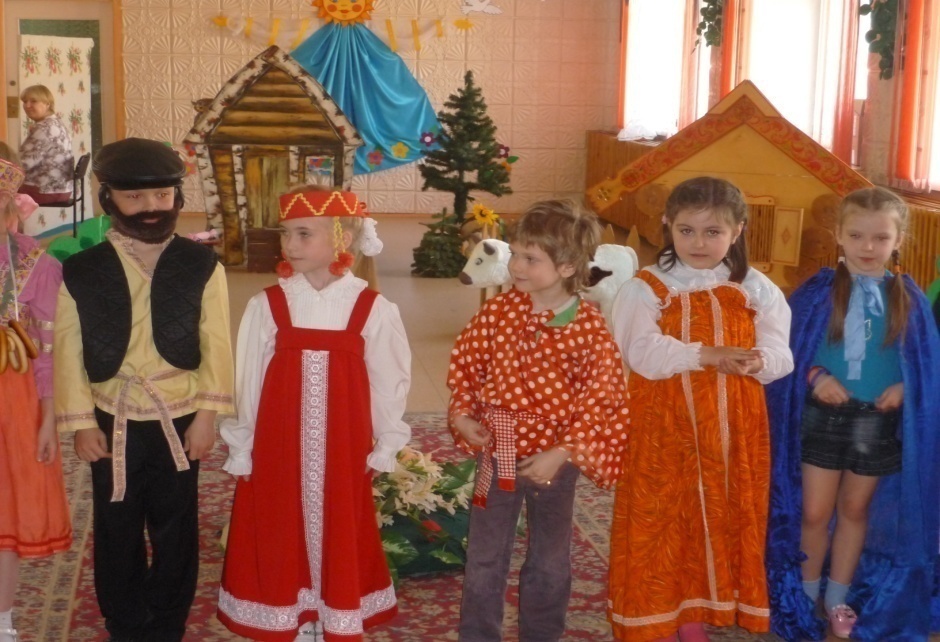 Театрализованное представление Не любо – не слушай
Выставка  творческих  работ по сказкам С.Г. Писахова
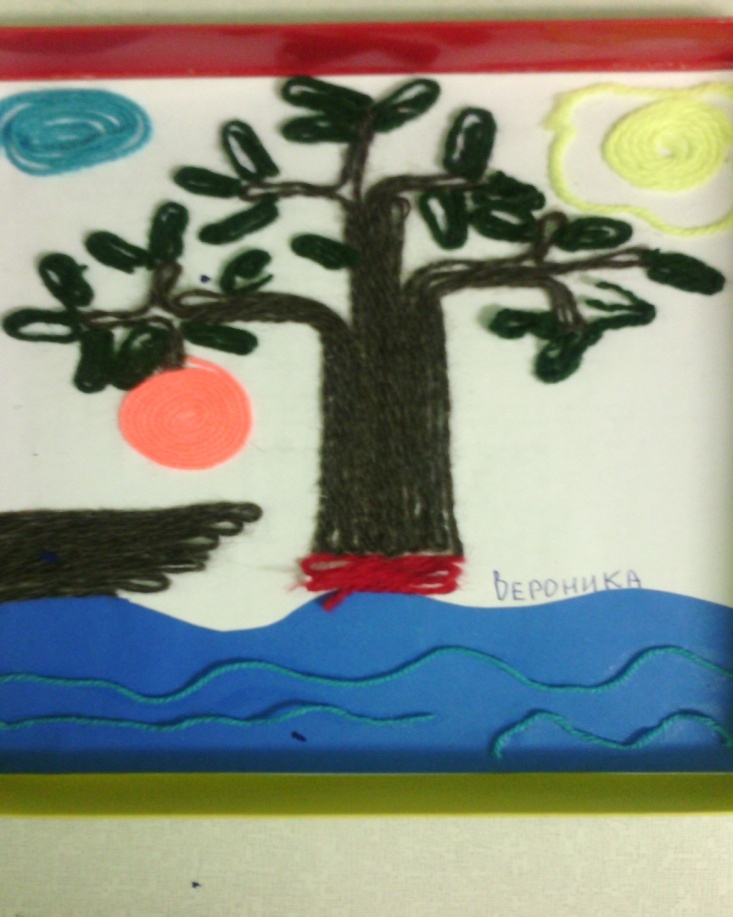 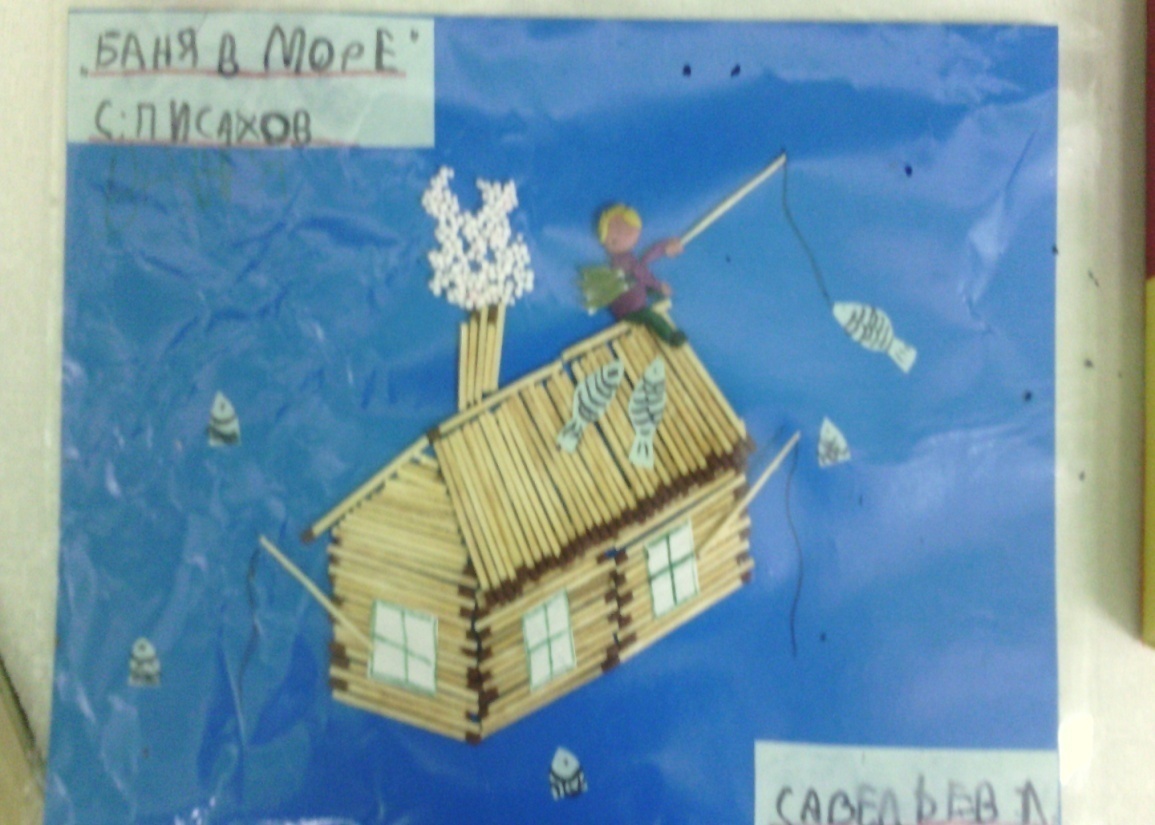 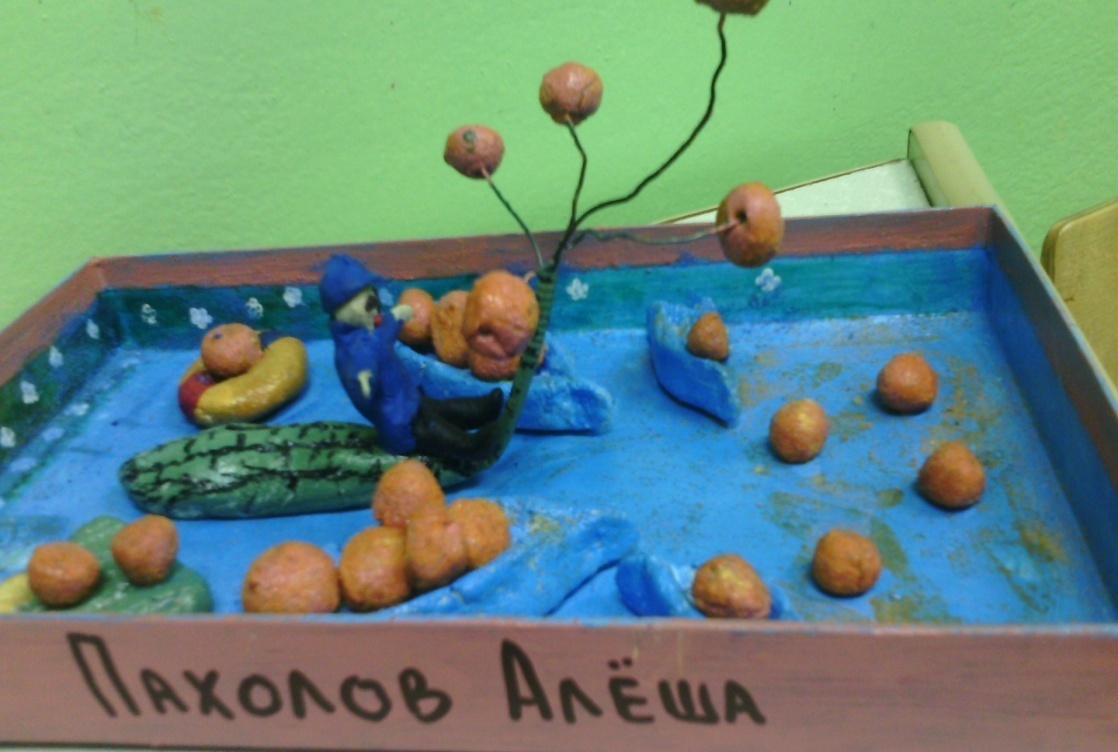 «…впечатления , полученные в детстве…, живут в человеке целую жизнь».
Е.Шварц
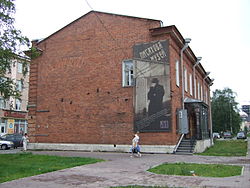 Результаты реализации проекта
Расширение знаний детей о жизни и  творчестве писателя С. Г. Писахова.
 Отражение детьми  полученных  знаний в самостоятельной деятельности (рисование,  театрализованные, сюжетно-ролевые игры).  
Пополнение книжного уголка в группе произведениями  С.Г. Писахова.
Пополнение медиатеки произведениями С.Г. Писахова.
Организация выставки детско-родительских работ "По сказкам С. Г. Писахова".
Проведение театрализованного представления "Не любо – не слушай".  
Разработка перспективного плана мероприятий воспитательно-образовательной деятельности с детьми и родителями.
Разработка конспектов занятий для детей, консультаций для родителей.
Создание и внедрение в практику педагогической деятельности  проекта "С. Г. Писахов - детям".
Обобщение педагогического опыта по созданию проекта "С. Г. Писахов - детям", создание презентации.
Вовлечение  родителей в воспитательно-образовательный процесс  через  совместное чтение сказок С. Г. Писахова, активизация их позиции как участников образовательного процесса.
Создание условий для социального партнерства с библиотекой №3, музеем изобразительного искусства.